2022 PAPH Research Course
NIH Funding
Linda Nebeling, PhD, MPH, RD 
Deputy Associate Director
Behavioral Research Program
Division of Cancer Control and Population Sciences
9/15/2022
NCI Extramural Divisions
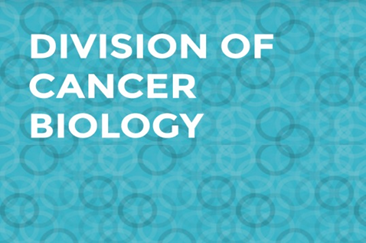 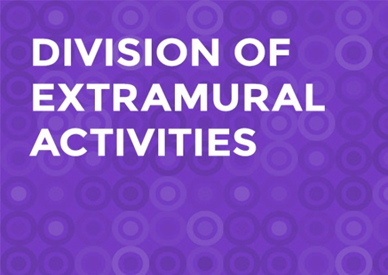 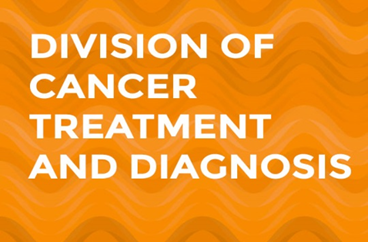 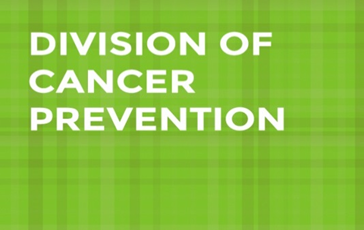 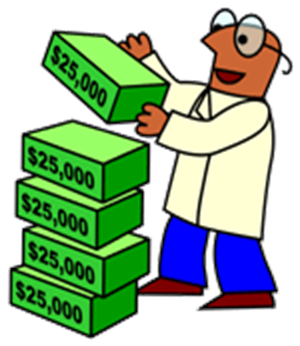 Finding The Best Funding Opportunity Announcement
How to choose the right FOA:
http://grants.nih.gov/grants/how-to-apply-application-guide/video/choose-FOA/index.htm


Understand Funding Opportunities:
http://grants.nih.gov/grants/how-to-apply-application-guide/prepare-to-apply-and-register/understand-funding-opportunities.htm
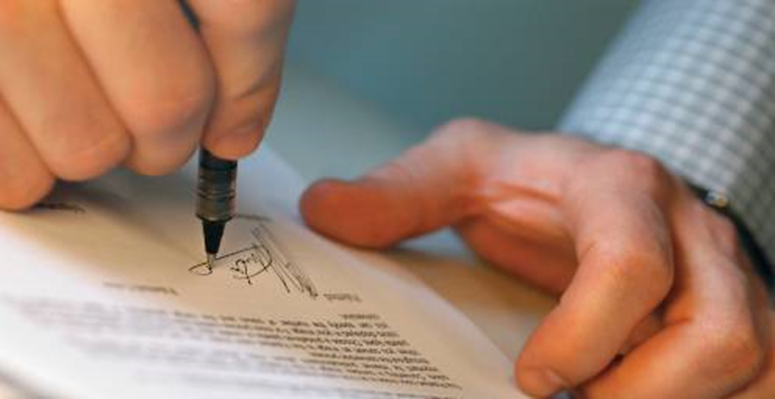 [Speaker Notes: Receive NIH Guide Information
Weekly Update via E-mail LISTSERV - Subscribe or Unsubscribe.  
RSS Format – Receive NIH Funding Opportunities in RSS (Really Simple News Syndication) format.
Twitter - Follow @NIHfunding for NIH Funding Opportunities 
http://grants.nih.gov/funding/about-nih-guide-to-grants-and-contracts.htm]
Grant Mechanisms
R03 – Small Research Grants 
R21 – Exploratory/Developmental Grants
R01 – Research Projects
K-Awards @ NCI – Training Awards
R13 – Conference Grants
R15 – AREA awards
P01/P50 – Research Program Projects 
U01/U54 – Cooperative Agreements
T41/T42 - SBIR/STTR – Technology Grants
http://grants.nih.gov/grants/funding/funding_program.htm
http://deainfo.nci.nih.gov/flash/awards.htm
Glossary - FOAs and NOSIs
Program Announcement (PA/PAR): Statement of ongoing research interest by Institute/Center
No set-aside monies (usually)
Request for Applications (RFA): Special research initiative
Set-aside monies and specially assembled review group
Notice of Special Interest (NOSI) 
Succinctly highlight a specific topic of interest, for example a specific area of research or program
Direct applicants to one or more active FOAs (often parent announcements) for submission of applications for the initiative described
Administrative supplement NOSIs, too
Not generally associated with set-aside funds; gradually replacing PAs

http://grants.nih.gov/grants/guide/notice-files/NOT-OD-19-107.html
[Speaker Notes: NOSIs:
“All About Grants” Podcast on Notices of Special Interest (NOSIs):
http://nexus.od.nih.gov/all/2020/02/03/new-all-about-grants-podcast-on-notices-of-special-interest-nosis/

PAR:  PA with special receipt, referral and/or review considerations
No set-aside money, often specially assembled review and special receipt dates

Request for Proposals (RFP): Call for contract proposals]
Funding Opportunity Announcements (FOA)
FOAs may be known as program announcements, requests for applications, notices of funding availability, or solicitations
NIH advertises availability of grant support through FOAs (and NOSIs). Search for an FOA specific to your area of interest or apply using a generic parent announcement.
NIH and other HHS Agencies have Parent Announcements (also known as “generic,” “unsolicited” or "investigator-initiated") for common grant mechanisms (e.g., R01, R21).
Searching for Funding Just Got a Little Easier:
https://nexus.od.nih.gov/all/2020/02/03/searching-for-funding-just-got-a-little-easier/
[Speaker Notes: Researchers Can Find Their Next Funding Opportunity—Faster
Cancer research takes tremendous focus and time. Now, with the new
funding opportunity search‐and‐share tool on the DCCPS website, it’s
easier than ever for researchers to find a solicitation that fits their
research interest.
Visitors to the site can now search for DCCPS cancer research funding by
 Category
 Type of Research
 Due Date
 Funding Type
And with hundreds of active grants, researchers can more easily find the
right fit for their work. Encourage potential grantees to search and find a
match at http://cancercontrol.cancer.gov/funding_apply.html

DCP FOAs and grants:
http://prevention.cancer.gov/funding-and-grants]
Gateways To Information: NIH  http://grants.nih.gov/grants/oer.htm
Helpful Hints: Ask Yourself…..
Is the scientific idea relevant, falls within the Institute’s primary mission, or responsive to a stated area of interest?
Is it innovative, relevant and timely?
Will the results support the next steps? 
What will the findings add to the research community – at – large? 
Has this research been done before?
Does it target a high-risk population?
Planning and Developing Your Application
Use  NIH’s RePORTER to identify best fit for research 
Find a FOA or NOSI
Contact NIH Program Director to discuss research interest
Is this concept a priority interest in your Institute/program?
Is this FOA/NOSI still accepting applications?
Which Institute should I submit it to? 
Obtain any required Prior Approval from NIH
Budget request (> $500 K direct cost/year) 
Submitting application past the deadline
[Speaker Notes: Added direct cost per year]
Actions Requiring NIH Prior Approval
https://grants.nih.gov/grants/policy/nihgps/HTML5/section_8/8.1.2_prior_approval_requirements.htm#Carryove
https://grants.nih.gov/grants/how-to-apply-application-guide/prepare-to-apply-and-register/understand-funding-opportunities.htm
Check to see if the FOA will accept clinical trial applications (clinical trial required, not allowed, or optional.) The hyperlinked question provides more details on the NIH definition of a clinical trial.
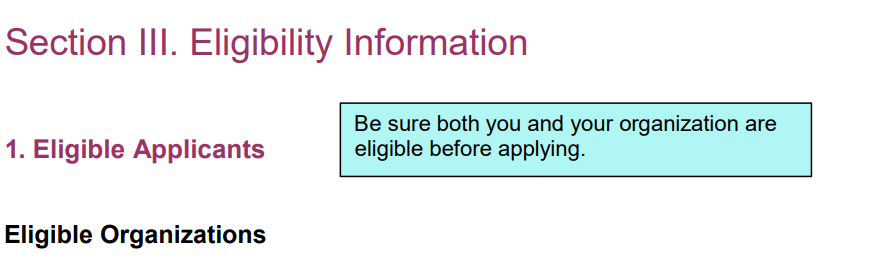 Application Page Limits (R01, R21, R03)
Page Limits | grants.nih.gov
[Speaker Notes: The title and abstract are public record. The Abstract is read most frequently.]
https://grants.nih.gov/grants/how-to-apply-application-guide/prepare-to-apply-and-register/understand-funding-opportunities.htm
Identifying Whether NIH Considers Your Study to be a Clinical Trial is Crucial
It impacts whether you need to:
 Respond to a clinical trial-specific FOA
 Address additional review criteria specific for clinical trials
 Register and report your clinical trial in ClinicalTrials.gov
NIH Might Consider Your Human Subjects Research to be a Clinical Trial
Does your study…
Involve one or more human subjects?
Prospectively assign human subject(s) to intervention(s)?
Evaluate the effect of intervention(s) on the human subject(s)? 
Have a health-related biomedical or behavioral outcome?
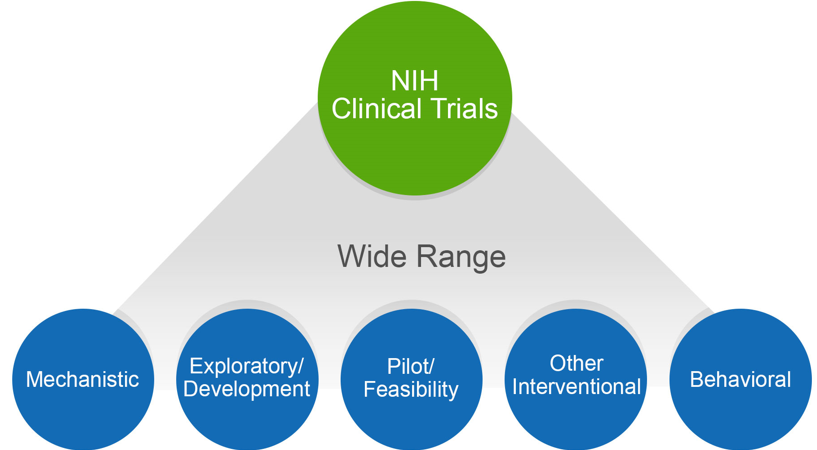 If “yes” to ALL of these questions, your study is considered a clinical trial
Unsure how to answer the questions? We have a tool that can help! http://grants.nih.gov/ct-decision/
Example FOAs (selected)
*Clinical trial not allowed; **Clinical trial optional
Example FOAs (selected)
*Clinical trial not allowed; **Clinical trial optional
Notice of Special Interest (NOSI): Relevant Examples
Physical Activity NOSI: Relevant Examples
Other Relevant Omnibus type NCI FOAs
Training Grants
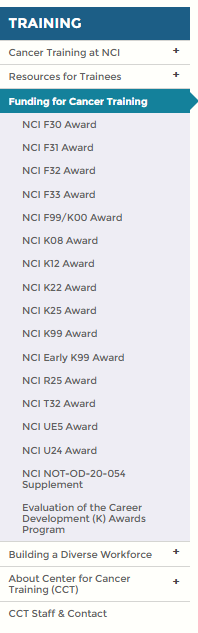 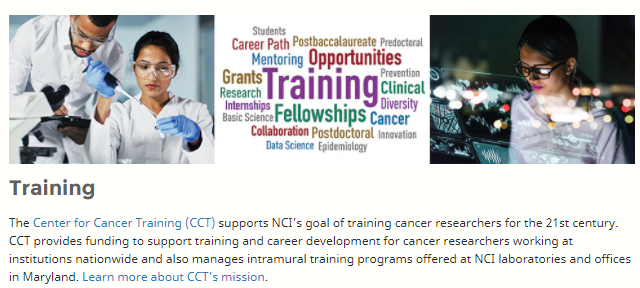 http://www.cancer.gov/grants-training/training
http://www.cancer.gov/grants-training/training/contact
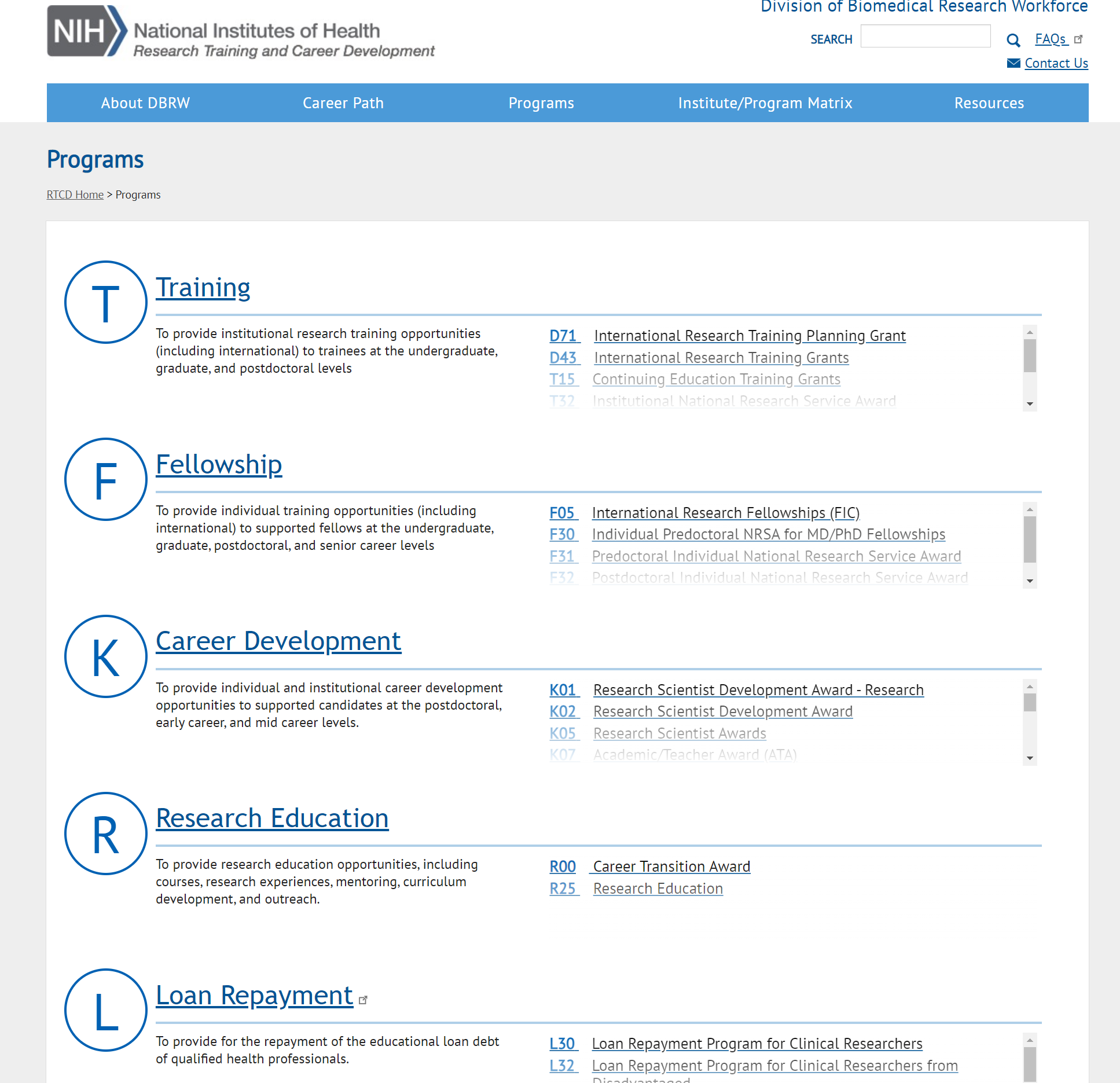 https://researchtraining.nih.gov/programs
https://researchtraining.nih.gov/programs/training-grants
Training Opportunities For Students And Investigators From Diverse Populations
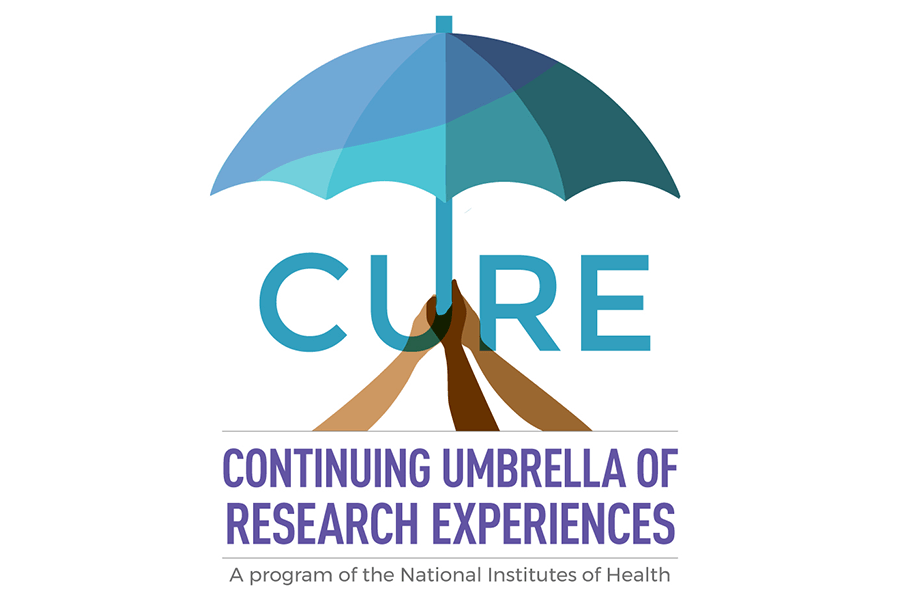 NCI Center to Reduce Cancer Health Disparities
Diversity Training Programs
Research Supplements to Promote Diversity in Health-Related Research 
http://www.cancer.gov/about-nci/organization/crchd
http://www.cancer.gov/about-nci/organization/crchd/diversity-training/cure
National Institute on Minority Health and Health Disparities  Training and Career Development Grant Programs
http://www.nimhd.nih.gov/programs/extramural/training-career-dev/
Research and Training Programs at NIH Institutes
http://www.nimhd.nih.gov/resources/research-training.html
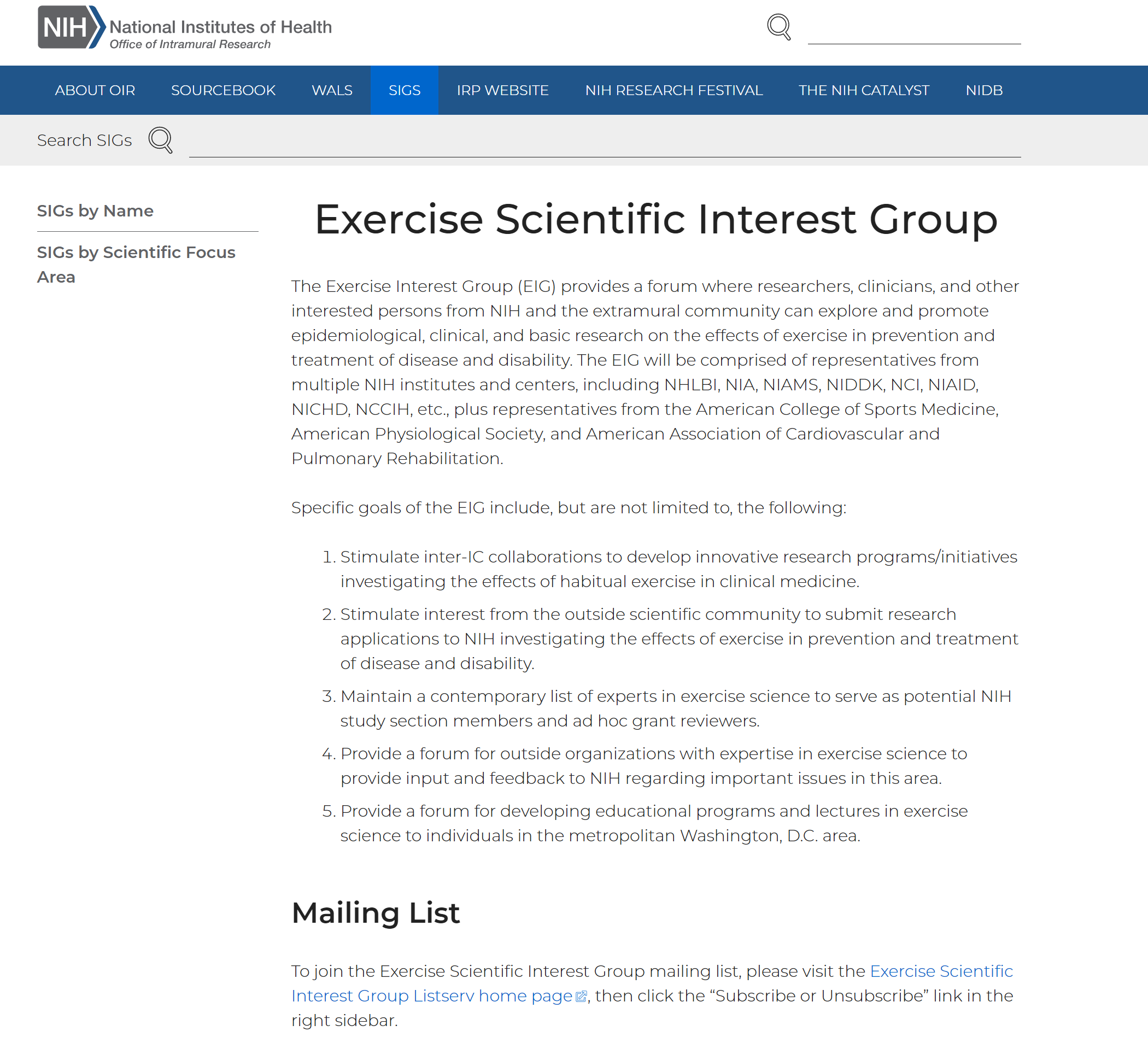 https://oir.nih.gov/sigs/exercise-scientific-interest-group
Sept 28, 2022
Improve food access and affordability: End hunger by making it easier for everyone — including urban, suburban, rural, and Tribal communities — to access and afford food. For example, expand eligibility for and increase participation in food assistance programs and improve transportation to places where food is available.
Integrate nutrition and health: Prioritize the role of nutrition and food security in overall health, including disease prevention and management, and ensure that our health care system addresses the nutrition needs of all people.
Empower all consumers to make and have access to healthy choices: Foster environments that enable all people to easily make informed healthy choices, increase access to healthy food, encourage healthy workplace and school policies, and invest in public messaging and education campaigns that are culturally appropriate and resonate with specific communities.
Support physical activity for all: Make it easier for people to be more physically active (in part by ensuring that everyone has access to safe places to be active), increase awareness of the benefits of physical activity, and conduct research on and measure physical activity.
Enhance nutrition and food security research: Improve nutrition metrics, data collection, and research to inform nutrition and food security policy, particularly on issues of equity, access, and disparities.
https://health.gov/our-work/nutrition-physical-activity/white-house-conference-hunger-nutrition-and-health
NIH Common Fund(High Risk, High Reward Research)
The Common Fund has been used to support a series of short term, exceptionally high impact, trans-NIH programs known collectively as the NIH Roadmap. 

The portfolio of programs supported by the Common Fund continues to evolve to encompass a diverse set of trans-NIH programs.

http://commonfund.nih.gov/
NIH Common Fund: Molecular Transducers of Physical Activity in Humans
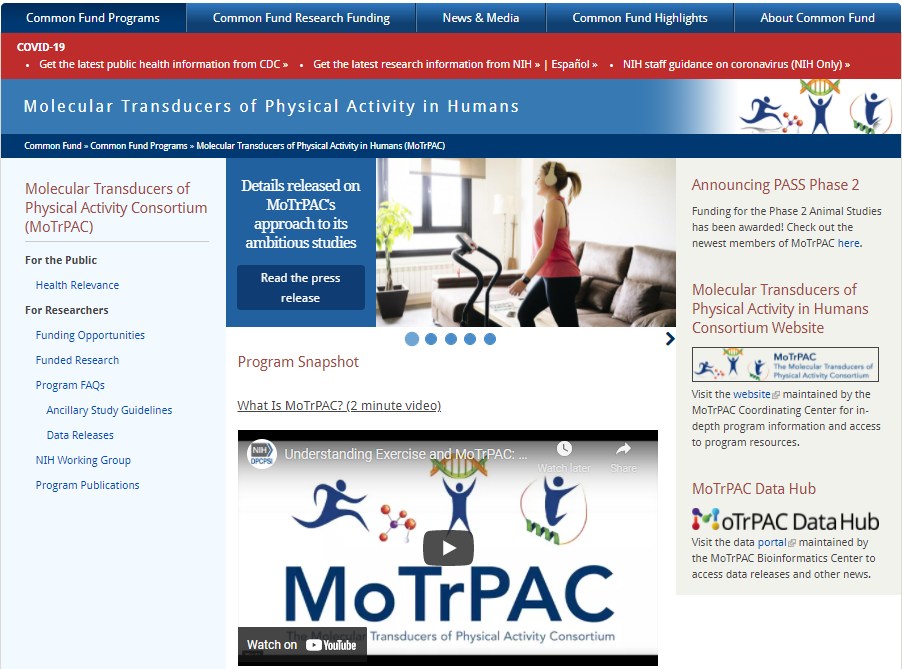 http://commonfund.nih.gov/MolecularTransducers
http://commonfund.nih.gov/MolecularTransducers/fundedresearch

Ancillary Studies:  http://www.motrpac.org/ancillarystudyguidelines.cfm
NIH Common Fund’s Nutrition for Precision Health, powered by the All of Us Research Program
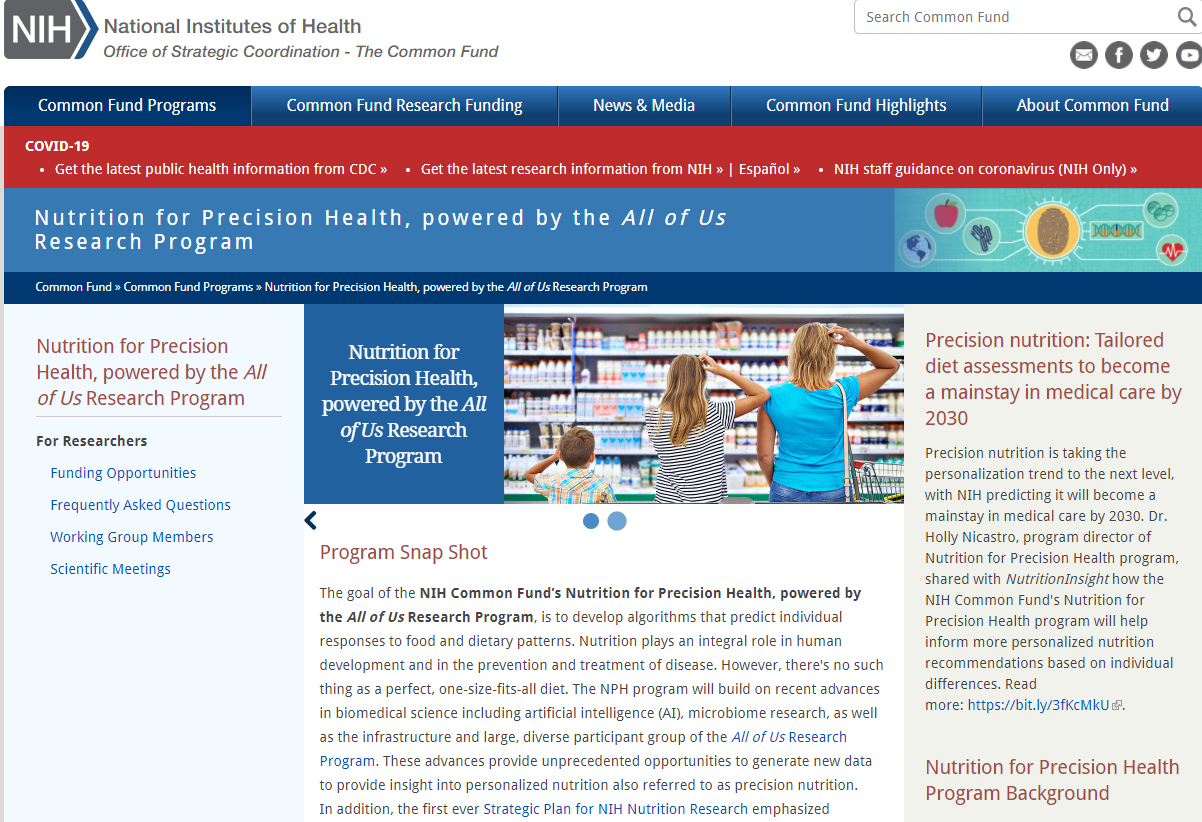 https://commonfund.nih.gov/nutritionforprecisionhealth
[Speaker Notes: However, there's no such thing as a perfect, one-size-fits-all diet. The NPH program will build on recent advances in biomedical science including artificial intelligence (AI), microbiome research, as well as the infrastructure and large, diverse participant group of the All of Us Research Program. These advances provide unprecedented opportunities to generate new data to provide insight into personalized nutrition also referred to as precision nutrition

The goal of the NIH Common Fund’s Nutrition for Precision Health, powered by the All of Us Research Program, is to develop algorithms that predict individual responses to food and dietary patterns. 

Nutrition plays an integral role in human development and in the prevention and treatment of disease.]
ENVIRONMENTAL INFLUENCES ON CHILD HEALTH OUTCOMES (ECHO) PROGRAM
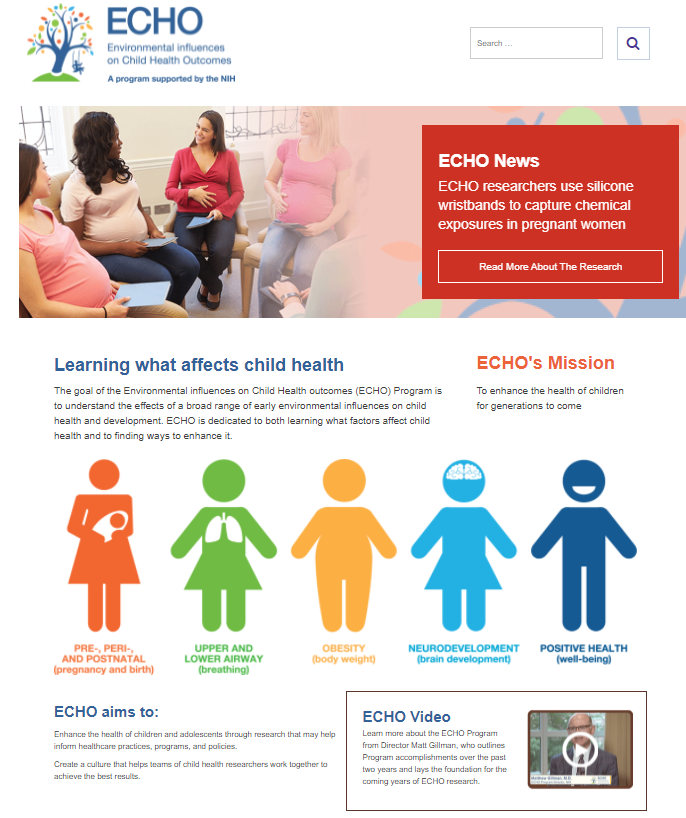 http://www.nih.gov/echo

http://www.nih.gov/echo/funding

http://echochildren.org/
National Collaborative on Childhood Obesity Research (NCCOR)
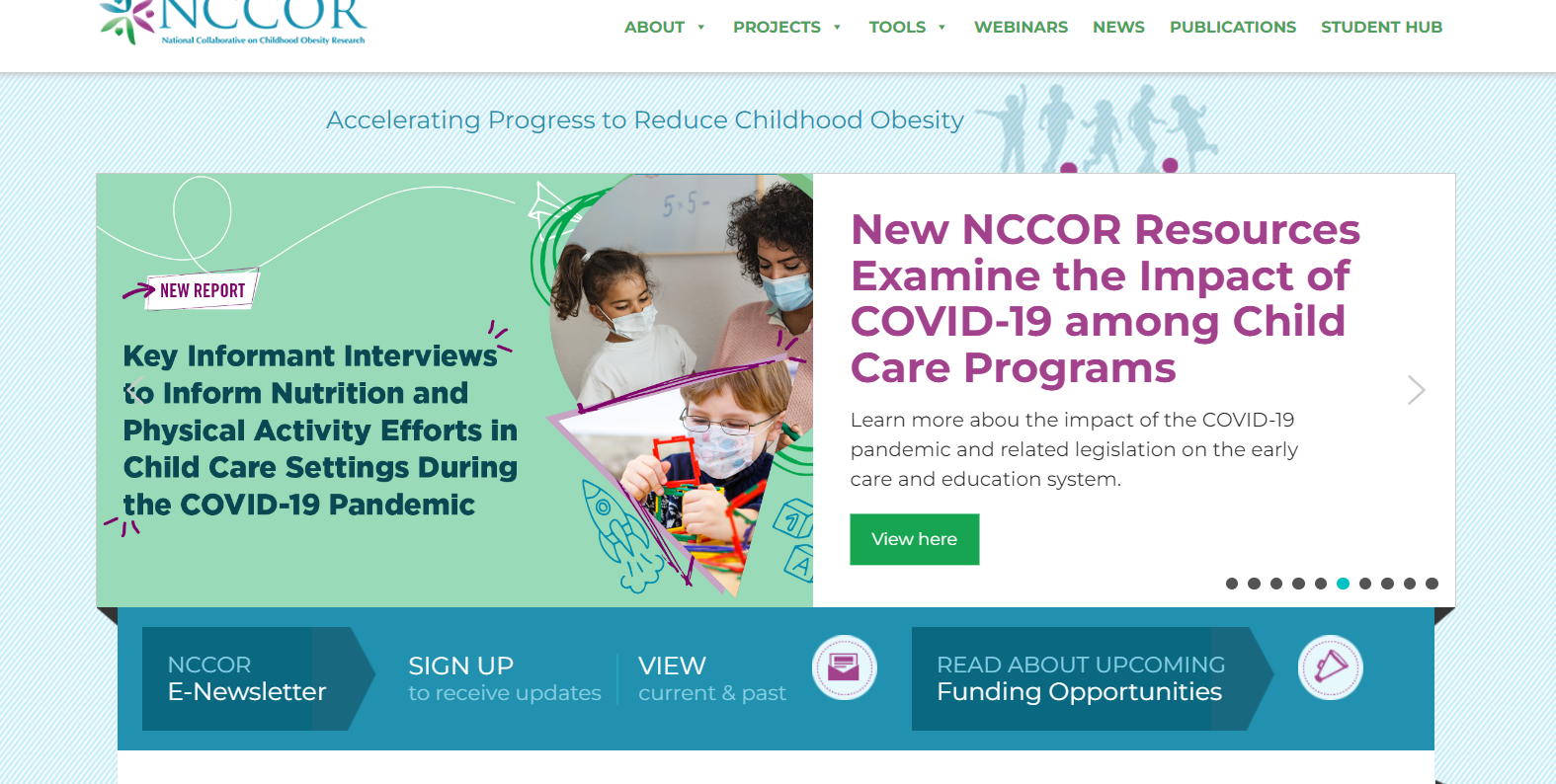 https://www.nccor.org/
https://class.cancer.gov/
https://cancercontrol.cancer.gov/brp/research
The NIH Obesity Research Task Force
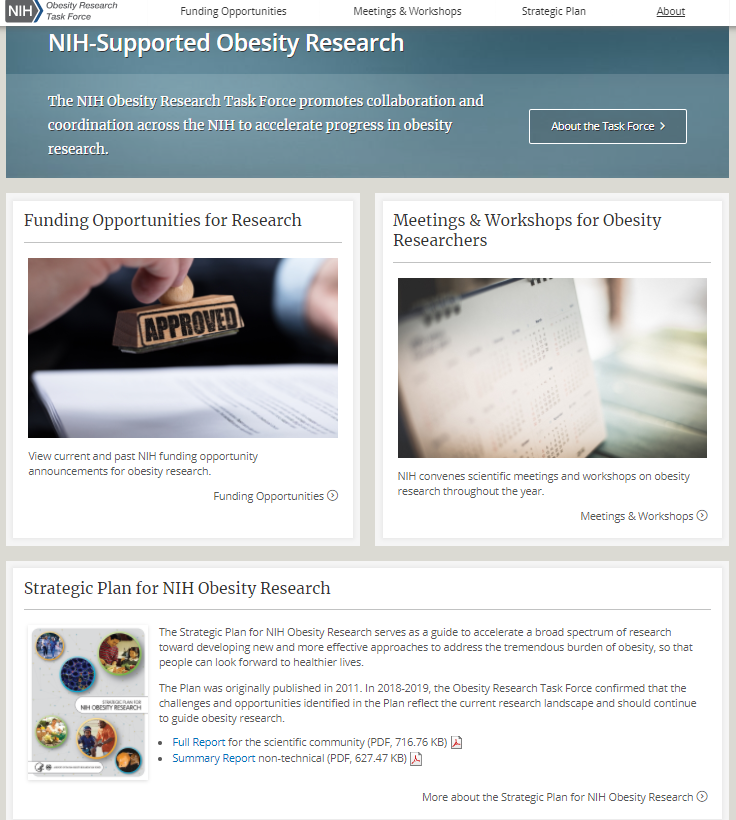 https://www.obesityresearch.nih.gov/
Trans-NCI Obesity & Cancer  Work Group
Objectives
To foster cross-divisional interests and activities in obesity and cancer

To support the development of obesity and cancer research initiatives that address high-priority areas of need and that fill gaps in NCI’s obesity and cancer portfolio

Promote communication and awareness
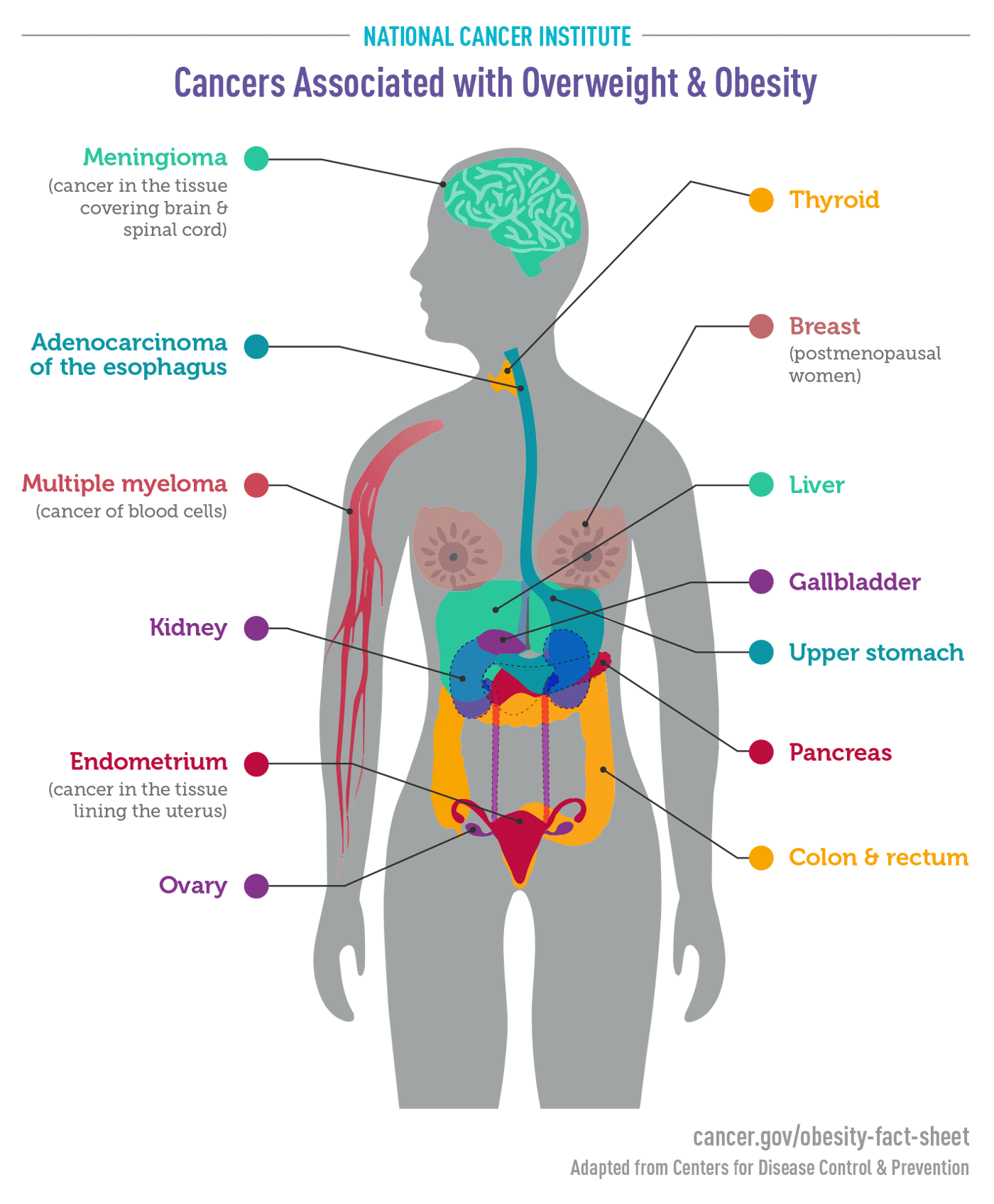 https://cancercontrol.cancer.gov/brp/hbrb/obesity-energy-balance/working-group
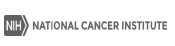 [Speaker Notes: Initiated in May 2019 with representation across NCI Co-Chairs:  Linda Nebeling & Susan Czajkowski 
Planning Group Members: Tanya Agurs-Collins, Laura Dwyer, Joan Becker, Olga Herren, Adaora Ezeani, Phil Daschner, Sharon Ross, Meg Zimmerman
Portfolio consultant:  Gina Tesauro

Full WG meets every month; subgroups meet more frequently, as needed

Works across NIH/NCI i.e., Nutrition Research Task Force and implementation groups, NIH Obesity Research Task Force,]
Helpful Web Sites
All About Grants Podcast
http://grants.nih.gov/podcasts/All_About_Grants/index.htm

RePORTER
 http://projectreporter.nih.gov/reporter.cfm
Includes information from NIH project databases and funding records, PubMed abstracts and full-text articles, and U.S. Patent and Trademark Office Project descriptions, funding details, and research results

NIH Extramural Nexus – Monthly newsletter for the extramural community  http://grants.nih.gov/grants/nexus.htm
The NCI Grants Process
http://www.cancer.gov/grants-training/grants-process 

Electronic Submission of Grant Applications 
http://era.nih.gov/

Funding Opportunities and Notices (NIH Guide)
http://grants.nih.gov/funding/searchguide/index.html#/

NIH searchable database of RFAs, PAs, and Guide Notices http://grants.nih.gov/funding/index.htm
NIH Electronic Research Administration  eRA
Gateways To Information: Center For Scientific Review (CSR)
The Most Frequently Asked Questions About Peer Review
How do I determine the correct study section to submit to? 
Review descriptions on CSR website
Evaluating Panel Quality in Review (ENQUIRE)
Assisted Referral Tool (ART)
Review members list
Identify needed expertise for your project
Talk to NIH program staff
How do I request a Study Section and Convey Other Information to NIH http://grants.nih.gov/grants/how-to-apply-application-guide/forms-e/general/g.600-phs-assignment-request-form.htm
What are the main comments from review?
How did my application score?
[Speaker Notes: ART- https://art.csr.nih.gov/ART/index.jsp?tabID=424017894535CD686EBE063D9F72460B11502100]
Elements of the Summary Statement
Overall Impact Score
Percentile
Scored Review Criteria
Significance
Investigators (s)
Innovation
Approach
Environment
[Speaker Notes: Percentile is the approximate percentage of applications that received a better overall impact score from the study section during the past year. For applications reviewed in ad hoc study sections, a different base may be used to calculate percentiles.]
Pre-Award Process
Just in Time (JIT) Information
Other support
Certification of Institutional Review Board (IRB) approval
Certification of Institutional Animal Care and Use Committee (IACUC) approval
Human subjects training certification for all key personnel
Negotiation of Competing Award
Initial peer review recommendations: Summary statement may recommend changes to the specific aims and/or budget modifications 
Overlap: Ensure there is no scientific, budgetary, or commitment overlap with already funded projects
Level of effort: Ensure sufficient levels of effort are committed to support the approved project.
Budget/programmatic modification: Budget reduction if sufficient funds are not available to support project at 100 percent of the recommended level.
[Speaker Notes: JIT information must be submitted for NIH review and evaluation prior to making an award. This information may be submitted via the Just-In-Time function  within the eRA Commons .]
Post –Award Monitoring and Reporting
Annual Research Performance Progress Reports (RPPR)
Project accomplishments 
Project plans for the next year
Manuscripts and publications produced
Personnel who have worked on the project
Changes to level of effort of key personnel 
Actual or planned challenges or delays in the projects
Plans for resolving challenges or delays 
Significant changes regarding human or animal subjects
Inclusion enrollment reports for clinical studies
https://grants.nih.gov/grants/post-award-monitoring-and-reporting.htm
Common Questions About the Award
Changes in Scope 
Grant Rebudgeting 
25% between budget categories within the total cost awarded
>25% requires NCI prior approval
Administrative supplements
noncompeting award that provides additional funding to a currently funded grant 
Must be within the scope of the approved project
Request was unforeseen when the new or competing renewal application was awarded.
Grant renewal (Type 2)
Renewal applications (competing continuation) compete for funding with all other peer reviewed applications 
Grant transfer requires NIH prior approval
https://www.cancer.gov/grants-training/manage-award/prior-approvals#prior-approvals; https://www.cancer.gov/grants-training/manage-award/grant-transfer;
[Speaker Notes: A change in scope is a change in the direction, aims, objectives, purposes, or type of research training, identified in the approved project. 

Rebudget: The institution can rebudget between budget categories within the total costs awarded to meet unanticipated requirements, provided the expenditures:
Are within the scope of the approved project
Enhance and do not impede the successful continuation or completion of the project
Are allowable under governing regulations and policies]